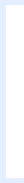 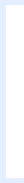 CW Visa
EN 202 – 02
Su A Kim
Dr. Kimberly Bunts-Anderson
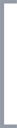 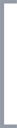 Research Question
What is CNMI-Only Transitional Worker Visa?
How does it affect companies like I Love Saipan?
How does the people feel about the CW visa?
Is it bad/good to our economy?
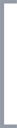 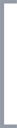 Methodology
The student researcher conducted an in-depth interview and held semi-structured interview
PILOT
SURVEY
FINAL
SURVEY
LITERATURES
INTERVIEWS
Created a surveys to gather information of how many people knows about the CW visa and how they feel about it.
Read the literatures found online to gather recent information of CW visa.
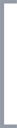 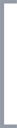 Findings / Analysis
Based on the student researcher data collected on her survey, it showed that lot of people thought that they think 60~75% people on Saipan were CW visa holders. For question 1, 14 out of 15 people said yes (93 percent), they are aware of CW visa program. Only one person said no to this question. Majority of people said that they think are about 20 people they know are CW visa holders. Some respondents said that they know about 50 to 60 people who are CW1 visa holders. For the question 4, respondents said that they felt that it is helps the people but it is also devastating because it would ruin lots of people’s life if the CW visa got canceled. 
	In the interview, the interviewee, the manager of I Love Saipan, said that there was about 26 percent of employees were under CNMI-Only Transitional Worker program. She also mentioned that it is difficult for them to provide services to the tourists that visits the store because people who were providing the language services were holding CW 1 permit and they are gone now.
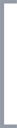 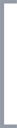 Discussion
What was successfully done
Gathering Information
Interviews and surveys
What was not successfully done
Interviewing Experts
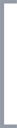 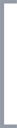 Conclusion
After conducting a research, it showed that it companies like I Love Saipan were affected by the CW visa program due to the decreasing of the cap, which had led to the decrease of employees who were able to speak different languages that would help the company provide the personal services to their customers. It also showed that people felt that CW visa is good and helpful, but also bad for the people who wasn’t able to renew the CW visa and nine of the total respondent believed that the decreasing of CW visa holders in CNMI is bad to our economy. The research was conducted to inform people who needed the information of CW visa.
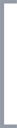 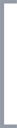 Thank You